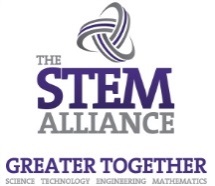 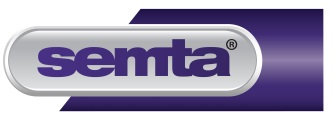 Fractions; Decimals and Percentages 

Hannah Dytam
Lincoln College
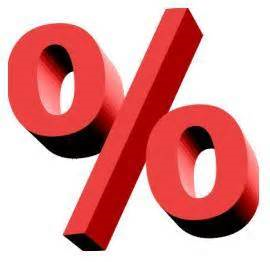 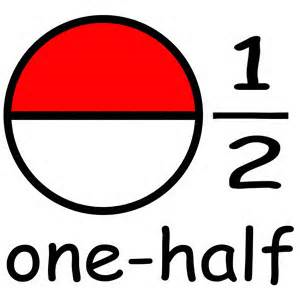 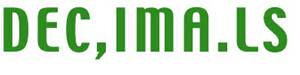 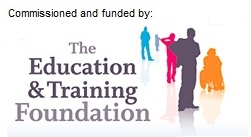 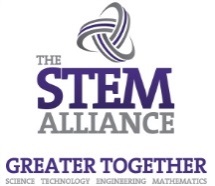 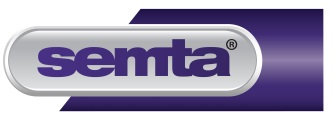 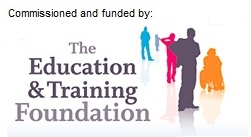 [Speaker Notes: Hidden]
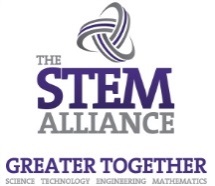 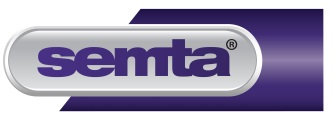 Fractions; Decimals 
and Percentages
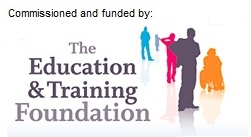 [Speaker Notes: To Print]
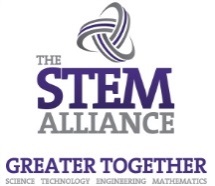 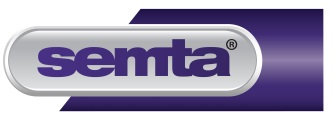 Fractions; Decimals 
and Percentages
Now use your calculator for these
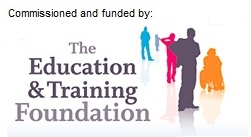 [Speaker Notes: To Print]
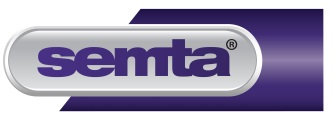 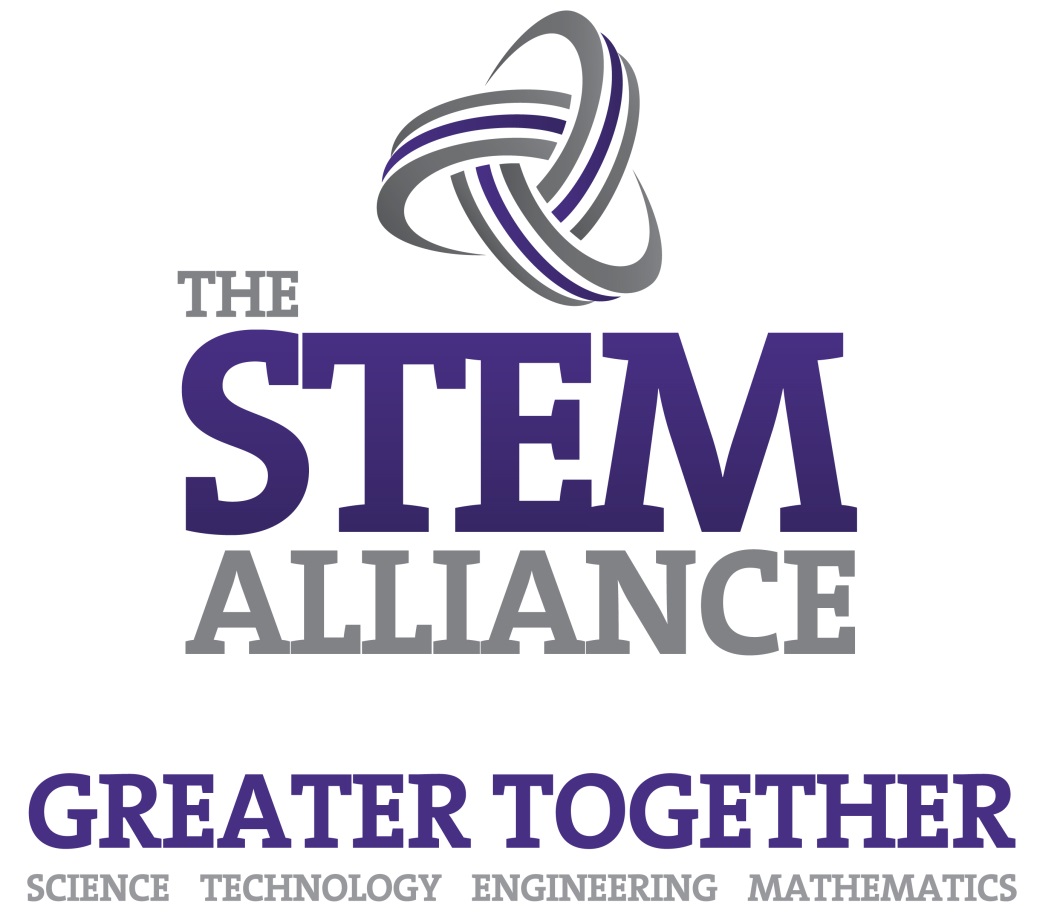 For further information please contact The STEM Alliance enquiries@STEMalliance.uk or visit www.STEMalliance.uk
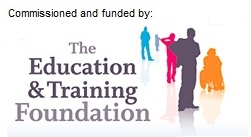